Взаимодействие 
с гиперактивным ребЁнком
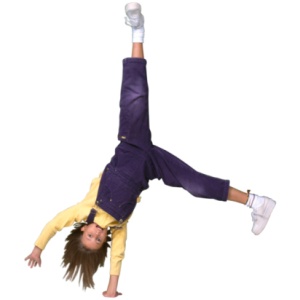 Упражнение «Снежки»
Цель: Дать возможность педагогам почувствовать состояние ребенка, у которого процессы возбуждения преобладают над процессами торможения.
Участники делятся 2 команды. Каждая команда встает в ряд друг против друга.
      Между командами проводится черта и раздаются «снежки». 
    По сигналу команды начинают перекидывать «снежки» на сторону команды противника. Также по сигналу играющие должны остановиться. Выигрывает та команда, поле которой менее усыпана «снежками».
СТРАТЕГИИ В КЛАССЕ*
* Если вы родитель или учитель ребенка с повышенной двигательной активностью, то этот список для Вас!
Простые изменения и стратегии, осуществляемые в классе часто могут иметь большое значение для успеха ребенка в школе.
Классные правила
Классные правила должны быть ясными и краткими и регулярно повторяться с учеником. 
Полезно повторить с ребенком правила и другие инструкции, чтобы убедиться, что он их понимает.
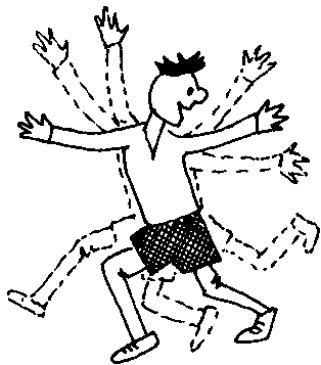 Правила должны быть размещены на видном месте в классе.
Убираем раздражители
Посадите ребенка рядом с собой (1-2 парта) и подальше от отвлекающих предметов (дверей, окон, уютных мест, точилки для карандашей и т.д.).
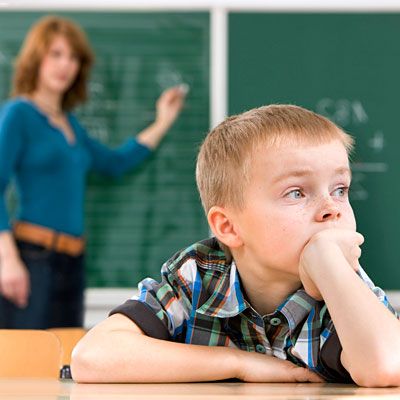 Поощрения и наказания
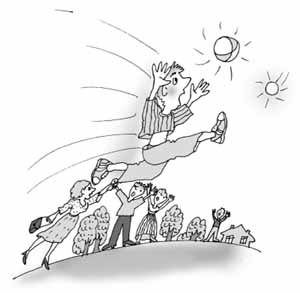 Ловите моменты, когда ребёнок ведёт себя хорошо и обязательно немедленно похвалите его.
Игнорируйте негативное поведение, которое является минимальным и не разрушительным.
Поощрения и наказания
Используйте поощрения и стимулы прежде наказания, чтобы мотивировать ребёнка и помочь сохранить у ребёнка
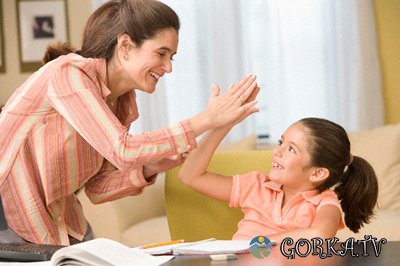 положительное впечатление о школе. 
Чаще меняйте методы поощрения, чтобы ребёнок постоянно был в тонусе и ему не стало скучно.
Двигательная активность
Давайте ребёнку возможность чаще двигаться, выполняя несложные поручения: раздача или сбор материалов, вытирание доски и т.д.
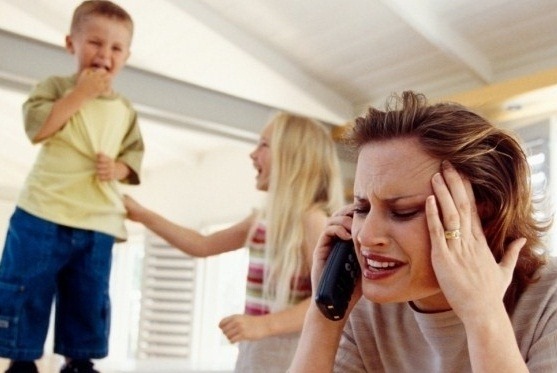 Позволяйте некоторую возню или беспокойство на рабочем мечте. Разрешайте ребёнку даже сесть на стол, если это поможет ему выполнить поставленную задачу.
Двигательная активность
Не используйте лишение перемены, как наказание за негативное поведение. (детям с гиперактивностью приносит пользу физическое движение, которое происходит на перемене и, как правило, после этого улучшается внимание).
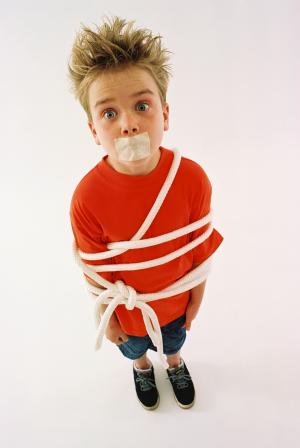 «Белый шум»
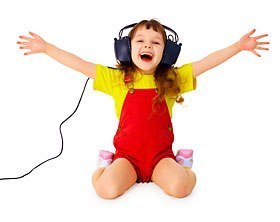 Для некоторых детей с гиперактивностью прослушивание «белого шума» (легкой фоновой музыки) может помочь в концентрации внимания.
«Белый шум»
Разрешите ребёнку держать что-то в руке, чтобы манипулировать. Эта небольшая стимуляция часто помогает сохранять ребёнку сосредоточенность.
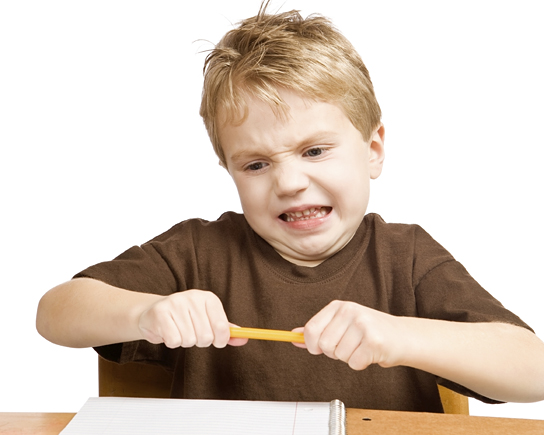 Если школьные правила позволяют, то можно позволить ребёнку даже жевательную резинку, чтобы освободить энергию и помочь сохранять концентрацию внимания.
«Повелитель времени»
Используйте таймеры, сигналы времени или словесные сигналы, чтобы показать ребенку сколько времени осталось для работы.
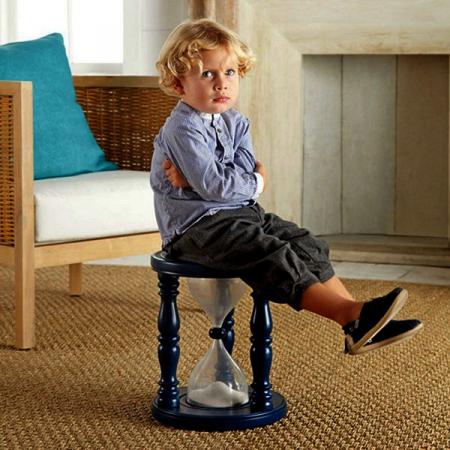 ПОМНИТЕ!
Возможности компенсации когнитивных и поведенческих нарушений существенно ограничиваются при отсутствии понимания родителями причин и проявлении этих нарушений.
Дополнительными приемами, которыми родители и педагоги могут воспользоваться для коррекции поведения ребёнка, могут служить:
РИТМИРОВАНИЕ ПРАВОГО ПОЛУШАРИЯ
занятия ритмикой, хореографией, лыжами, теннисом, верховой ездой
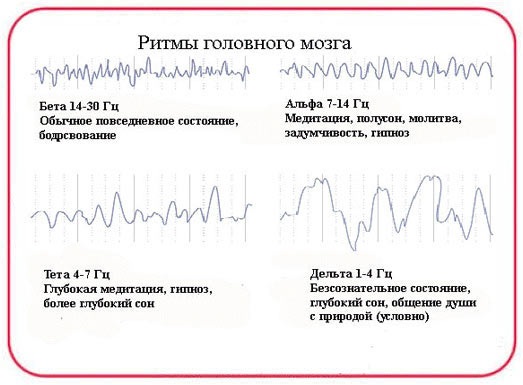 .
АКТИВИЗАЦИЯ РАБОТЫ СТВОЛОВЫХ ОТДЕЛОВ ГОЛОВНОГО МОЗГА
плавание, ныряние, прыжки на батуте, дыхательная гимнастика
Дыхательные упражнения – улучшают ритмы деятельности мозга, развивают самоконтроль и произвольность.
Для выполнения дыхательных упражнений нужно соблюдать два основных правила:
1. Во время дыхательных упражнений необходимо научить детей дышать животом для того, чтобы заставить двигаться диафрагму.2. Дыхательными упражнениями следует заниматься не более 2-3 минут за один прием.
Для того чтобы дети почувствовали свое дыхание можно предложить им положить руку на свой живот, а для того чтобы они его увидели им можно предложить дуть на птичье перышко, подвешенное на ниточке.
Упражнение №1. Вдох-пауза-выдох-пауза. При выполнении дыхательных упражнений очень эффективно использовать образное представление (визуализация), т.е. подключать правое полушарие. Например, возможен образ желтого или оранжевого теплого шарика, расположенного в животе, соответственно надувающегося и сдувающегося в ритме дыхания. При вдохе губы вытягиваются трубочкой и с шумом «пьют» воздух.Упражнение №2. Дыхание только через левую, а потом только через правую ноздрю (при этом для закрытия правой ноздри используют большой палец правой руки, остальные пальцы смотрят вверх, а для закрытия левой ноздри применяют мизинец правой руки). Дыхание медленное, глубокое. Дыхание только через левую ноздрю активизирует работу правого полушария головного мозга, способствует успокоению и релаксации. Дыхание только через правую ноздрю активизирует работу левого полушария головного мозга, способствует развитию логического мышления.
СНЯТИЕ ИМПУЛЬСИВНОСТИ И ГИПЕРАКТИВНОСТИ
упражнения с песком, водой и глиной; контрастный душ, обливания
РАЗВИТИЕ МЕЖПОЛУШАРНОГО ВЗАИМОДЕЙСТВИЯ ГОЛОВНОГО МОЗГА
восточные единоборства, вязание, кинезиологические упражнения*
___________________________________________________
*Кинезиологические упражнения
Упражнение «Заяц – коза – утка»
Упражнение «Стол»
Упражнение «Лезгинка»
Прыжки на месте с одновременными движениями руками и ногами «Руки вместе …»
РАЗВИТИЕ УСТОЙЧИВОСТИ ВНИМАНИЯ
Длительная сортировка и нанизывание бусинок;
Развитие способности к произвольному переключению внимания — чтение алфавита, перемежающегося со счетом:
а, 1, б, 2, в, 3, г, 4, д, 5, е, 6, ё, 7, ж, 8, з, 9, и, 10, и, 11, к, 12, л, 13, м, 14, н, 15, о, 16, п, 17, р, 18, с, 19, т, 20, у, 21, ф, 22, х, 23, ц, 24, ч, 25, ш, 26, щ, 27, ъ, 28, ы, 29, ь, 30, э, 31, ю, 32, я, 33
Построчное прослеживание взглядом листа и последовательное зачеркивание букв;
Прослеживание взглядом линии от начала до конца, когда она переплетается с другими линиями (лабиринты). •
…. Дотянусь до солнца
Спасибо за внимание!